BİÇİM BİLGİSİ
Prof. Dr. Sevin ARSLAN
BİÇİM BİLGİSİ
BİÇİM BİLGİSİYLE İLGİLİ TEMEL KAVRAMLAR  
	( Kök -Gövde -  Taban )
TÜRKÇENİN EKLERİ
	 ( Yapım Ekleri - Çekim Ekleri)
SÖZCÜK TÜRLERİ
BİÇİM BİLGİSİ
Her dilin kendine özgü bir yapı ve işleyiş biçimi vardır. Seslerin ve/veya biçimlerin dizimiyle anlamlı birlikler yani sözcükler oluşur; sözcükler eklenmeyle çekimlenir ve bu süreçleri bütünleyen anlamlı öbekler ve cümleler yoluyla, ardışık ve çizgisel görünen bir sıralanmayla dilin en temel bileşeni hâline gelir. İnsanların dile yönelik ilgileri genellikle sözcük düzeyinde yoğunlaşır. Dille ilgili yapılan çalışmalarda dilin yapı taşlarını oluşturan sözcükler, en çok üzerinde durulan konulardan biri olmuştur. Batı’ da morfoloji olarak adlandırılan bu çalışma alanı Türkçede biçim bilim, biçim bilgisi, kelime bilgisi, şekil bilgisi, yapı bilgisi, sözcük bilim gibi farklı terimlerle adlandırılmaktadır. İlk kez XIX. yüzyılda botanik terimi olarak kullanılan morfoloji; biyoloji, dil bilim, jeoloji gibi farklı bilim dallarının alt dallarından biridir. Dil bilimde ve dil bilgisinde biçim bilgisi, çekimli biçimlerin, sözcük türlerinin ve sözcük üretiminin çalışmasıdır. Bu ünitede biçim bilgisi ile ilgili temel kavramlar, Türkçedeki sözcüklerin çekimi, türeyişi, sınıandırılması konuları ele alınmaktadır.
Morfoloji (Biçim Bilgisi)
Sözcüklerdeki kök ve ekleri, bunların kurallı düzenleniş biçimleri ile türetilişlerindeki özellikleri içerir.
Sesbilgisinin temeli sesbirim ise biçimbilgisinin temeli ne olabilir?
Bağımsız
Bağımlı
Biçimbirim (morfem), bir dilde kendi başına anlam taşıyan en küçük birimdir.
     Örneğin; Bana soru sor.
      Bu cümlede herbiri ayrı ayrı biçimbirimdir.
Biçimbirim bilgisi dillerin sözcük yapısına ilişkin bilgi verir. Türkçe eklemeli bir dildir.
Biçim birim: Daha küçük birimlere ayrılamayan ses ve yapı yönünden anlamlı en küçük ögelerdir. Geleneksel dil bilgisindeki sözcük ve ek kavramlarını birlikte ifade eder. Örneğin; evlilikten sözcüğü ev-li-lik-ten biçiminde dört biçim birimden oluşur. Bu örnekte, ev sözcüğü kök biçim birimdir.
KÖK
Kök Kökler, kendilerinden daha küçük anlamlı parçalara ayrılamayan, sözlüksel anlam taşıyan ve bir sözcük türüne ait olan biçim birimlerdir. Bir sözcük en az bir kök biçim birimden oluşur, bu tür sözcüklere yapısına göre basit sözcük veya basit gövde adı verilir. Örneğin ak (sıfat), git- (eylem), gel- (eylem), el (ad), kelebek (ad), kol (ad), kulak (ad), toprak (ad) sözcükleri biçim bilgisel bakımdan bölünemez ancak anlam taşımayan ke-le-bek gibi hecelere veya k-e-l-e-b-e-k gibi seslere bölünebilir. Unutmamamız gereken nokta, bugün kök gibi görünen birçok sözcüğün aslında tarihî dönemlerde en az iki bağımsız biçim birimden oluşabileceğidir. Örneğin; biz, siz, gece, öğle, öğün, ağaç artzamanlı bakımdan türemiş sözcüklerdir. Bu tür çözümlemeler, sözcüklerin kökenleriyle ilgili çalışmalar ancak dil uzmanları tarafından yapılmalı veya bu konularda dil uzmanlarına danışılmalıdır.
Bağımsız biçim birimler (kök):
Tek başlarına kullanılabilen biçim birimlerdir. Bağımlı biçim birimler (ek) ise tek başlarına kullanılamayan biçim birimlerdir. Bağımlı biçim birimler görevlerini yerine getirebilmeleri için bağımsız biçim birimlerine ihtiyaç duyarlar. Örneğin, “kızlar eve gitti.” cümlesinde “kız, ev, git” bağımsız biçim birimlerken sözcüklere eklenen “-lar, -e, -ti” ekleri bağımlı biçim birimlerdir.
Türkçe kök ve gövdeler, eylem ve ad kökü/gövdesi olmak üzere ikiye ayrılır. Kök ve gövdeler, az sayıda örnekte göç ve göç-, güreş ve güreş- vb. hem ad hem de eylem olabilmektedir
Gövde
Gövdeler, biri bağımsız biçim birim olmak üzere, en az iki biçim birimden oluşan yani bir veya daha fazla ek alan kök biçim birimlerdir. Örneğin; geçit, gelinlik, geliştiril- sözcükleri geç-(i)-t, gel-(i)-n-lik, gel-(i)ş-tir-(i)l- biçim birimlerinden oluşan gövdelerdir. Bu tür sözcükler yapısına göre türemiş sözcükler olarak da bilinir. Herhangi bir kökten çeşitli eklerle çok sayıda gövde yapmak mümkündür. Türkçede kimi kökten elliden fazla sözcük türetilebilir. Aşağıda biçim birim niteliği bulunmayan yardımcı sesler parantez içinde gösterilmiştir. Bağımsız biçim birimler/Sözcükler Bağımlı biçim birimler/Ekler geç- -(i)t gel- - (i)n-lik gel- -(i)ş-tir-(i)l
Sözcük kök ve gövdeleri, tek başlarına anlamları veya söz dizimsel işlevleri olan bağımsız biçim birimlerdir

Gövdenin üstüne yeni bir yapım eki gelirse doğal olarak ortaya yeni bir gövde çıkar. Sözlüklerde madde başları kök ve gövdelerden oluşur.

Taban Tabanlar, eklerin, yani bağımlı biçim birimlerin eklendiği yalın sözcükler, yani bağımsız biçim birimlerdir. Tabanlar kök veya türemiş sözcük olabilir. Aşağıdaki örnekte:
	 göz, gözlük sözcüğünün; 
	gözlük, gözlükçü sözcüğünün; 
	gözlükçü ise gözlükçülük sözcüğünün tabanıdır. 

	göz gözlük gözlükçü gözlükçülük
EK
Ekler, herhangi bir sözcük türüne dâhil olmayan, yani eylem, ad (isim), sıfat, zarf vb. sözcük türlerinden birine girmeyen bağımlı biçim birimlerdir. Ekler kendilerinden daha küçük anlamlı parçalara bölünemez. Ekler; biçim bakımından ön ekler, iç ekler, son ekler olmak üzere üçe; işlev bakımından yapım ve çekim ekleri olmak üzere ikiye ayrılır. Eklerle ilgili ayrıntılı bilgi Türkçenin Ekleri başlığı altında ele alınmaktadır.
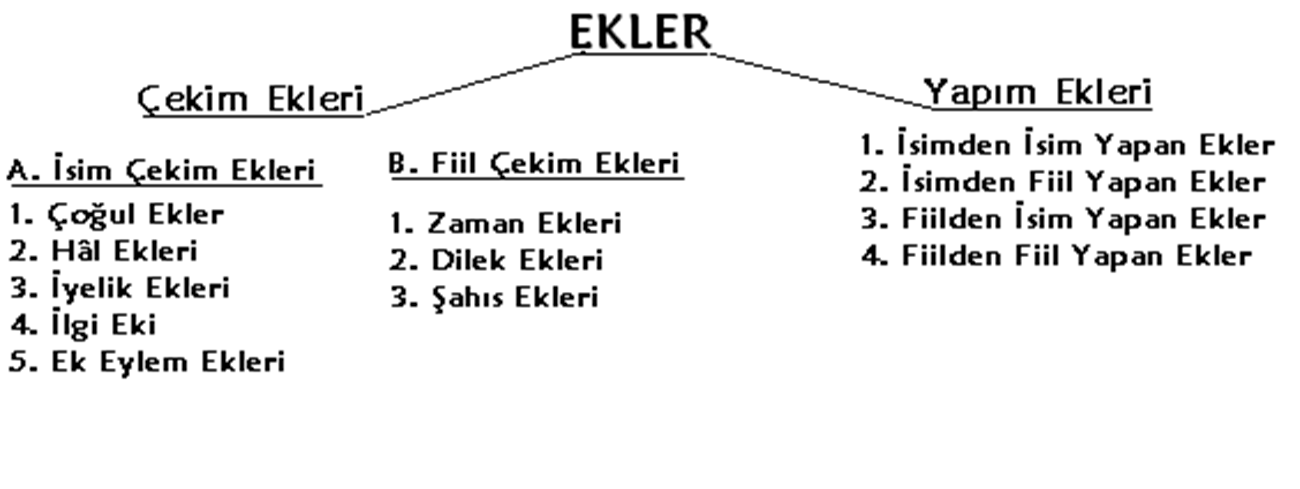 Türkçenin ekleri genellikle tek hecelidir. Çok heceli ekler iki ayrı ekten oluşabilir. Örneğin; -dIkçA sıfat fiil eki –dIk ile eşitlik durumu eki –cA’nın birleşmesiyle oluşmuştur.

			       -dIkçA  =   -dIk  +   -cA
Eklenme
Eklenme, sözcüğün yapım eki veya çekim eki almasıdır. Eklemeli bir dil olan Türkçede eklenme, son eklenme şeklinde gerçekleşir. Ancak başka dillerde ön eklenme ve iç eklenme vardır. Türkçede yeni sözcükler yapan veya sözcükleri çekimli hâle getiren son eklerin sayısı onlarla ifade edilebilecek derecede çok ve işlektir. Türkçe, Fransızca form sözcüğünden ön eklerle ve son eklerle türeyen reform, deform, deforme, deformasyon örneğinde olduğu gibi Batı dillerinden çok sayıda ön ek ve son ek almıştır. Buna Türkçede ön ek gibi kullanılan Arapça kökenli ma-aile, Farsça kökenli bi-taraf, na-dide vb. ön çekim edatlarını da dâhil edebiliriz.
TÜRKÇENİN EKLERİ
Türetim ve çekim kavramları biçim bilgisinin önemli inceleme konularıdır ve dilin işleyişinde temel ögelerdendir. Sözcükleri çok genel olarak adlar ve eylemler, ekleri de yapım (türetim) ve çekim ekleri olarak sınıflandırarak eklemeli bir dil olan Türkçenin yapı ve işleyiş sistemini ana çizgileri ile değerlendirmeye başlayabiliriz.
Türetim: Bir ekle yeni sözcük yapımı iken çekim, daha çok bir sözcüğün farklı biçimlerini ifade eder.
Yapım Ekleri
Yapım/türetim ekleri yeni sözcükler yapma görevi bulunan eklerdir. Yeni sözcükler yapılırken sözcük türü değişebilir. Örneğin oyun adından eylem yapan -a- biçim birimi ile üretilen yeni sözcük artık bir eylemdir. Aynı şekilde aç- eyleminden -(ı)k biçim birimi ile üretilen yeni sözcük açık bir addır. Son olarak -n biçim birimi gündüz, güz, kış vb. Adlara gelerek zaman belirteci yapar. Yapım ekleri dil bilgisel bilgi ve sözlüksel bilgi taşırlar. Yukarıdaki örnekleri dil bilgisel bilgi ve sözlüksel bilgi bakımından şöyle bir çizelge ile gösterebiliriz: 
Yapım eki/Sözcük           Dil bilgisel bilgi 		Sözlüksel bilgi 
      -a- (oyun-a) 	                     addan eylem 		eylem, 	hareket 
       -(I)k (aç-(ı)k) 	        eylemden ad                     	durum 
       -(I)n (kış-(ı)n) 	        addan belirteç 		zaman adı
Ekleri yeni sözcükler türetebilme yeteneği bakımından türetim yapabilen ekler ve türetim yapamayan ekler olarak ikiye ayırabiliriz. Türetim yapabilen ekler sıklıkları az da olsa yeni sözcükler yapabilen eklerdir. Türetim yapamayan ekler ise dil bilgisel işlevi bulunmayan eklerdir. Çoğunlukla tek bir birleşimde yer alır, ağızlarda, eskimiş veya yanlış çözümlenmiş örneklerde görülür. Örneğin Türkçe altmış ve yetmiş sözcüklerindeki -mIş yeni türetim yapamaz, yani başka sözcüklerde kullanılamaz. Odun sözcüğünün od ‘ateş’ bağımsız biçim biriminden türediğini seziyoruz ancak, sondaki n bağımlı biçim birimini tanımıyoruz. Benzer biçimde eldiven, karanlık, gündüz sözcüklerinde de bu türden ekler bulunmaktadır. Eldiven, karanlık, gündüz sözcüklerinde el, kara, gün bileşenlerinin bulunduğunu görüyoruz ancak -diven (< Far.) ve -düz ekleri ile karanlık örneğindeki n ögesini tanımlayamıyoruz. Bu bağımlı biçim birimler âdeta fosilleşmiş durumdadır. Üretim yapmayan biçim birimler ancak art zamanlı olarak araştırılabilir.
Yeni sözcüklerin yapımında çok kullanılan veya çok sayıda sözcükte bulunan eklere işlek ekler denir. Eklerin bir bölümü çok az sayıda sözcükte bulunur. Yalnız bir sözcükte bulunan eklere tek örnek adı verilir. Örneğin -mAk (gelmek, koşmak vb.) bütün eylemlere gelebilir ancak katmer ‘bir şeyi oluşturan katlardan her biri’ sözcüğünde yer alan -mer eki, ölçünlü dilde başka bir sözcükte görülmez. Sözcüklerin bir bölümü Dil Devrimi’nden sonra türetilmiştir. Aşağıda, Türkiye Türkçesinde kullanılan yapım ekleri Addan Ad Yapma Ekleri, Addan Eylem Yapma Ekleri, Eylemden Ad Yapma Ekleri, Eylemden Eylem Yapma Ekleri olarak dört alt başlık altında yer almaktadır.
Yapım ekleri, mevcut kelimelerden (isim ve fiil köklerinden) farklı ve yeni anlamlı kelimeler türetmeye yarayan eklerdir.
	Nesneleri karşılayan isimlerle hareketleri karşılayan fillerin kökleri farklıdır:
	Gel- (-mek,-dim, -miş…)
	Baba (-m, -lar, -dan)
	Birbirine yakın olan nesne ve hareketlere ait kelimeler aynı kökten türeyen kelimelerdir. Bu bakımdan türemiş kelimelerin kökleriyle mutlaka bir anlam ilişkileri olmalıdır:
	baş, baş-la-, baş-ar-, baş-ar-ı
	sev-, sev-il-, sev-dir, sev-in, sev-inç, sev-gi
	göz, göz-lük, göz-cü, göz-cü-lük, göz-lük-çü-lük…
Yapım ekleri isim ve fiil köklerine gelerek yeni isimler ve filler türetirler. Bu ekler kökten hemen sonra gelirler. Çekim ekleri yapım eklerinden sonra gelir:
	bil-gi-ler, bil-dir-di;
	göz-le-meliyim, göz-lük-ten…
	Bu türemiş kelimelerden de tekrar yeni kelimeler türetilebilir:
	bil-gi-li,bil-dir-i
	göz-lük-çü, göz-lük-çü-lük…
	Bu bakımdan yapım eklerini iki başlık altında inceleyebiliriz:
YAPIM EKLERİ
A) İSİM YAPAN YAPIM EKLERİ



1.İSİMDEN İSİM YAPAN EKLER
2.FİİLDEN İSİM YAPAN EKLER
B) FİİL YAPAN YAPIM EKLERİ



1.İSİMDEN FİİL YAPAN EKLER
2. FİİLDEN FİİL YAPAN EKLER
A) İSİM YAPAN YAPIM EKLERİ
İsim veya fiil kök ve gövdelerinden yeni isimler türeten eklerdir. Türkçemizde sıkça kullanılan yapım ekleri şunlardır:
1) İSİMDEN İSİM YAPAN EKLER
+lik
    Kömür + lük
     İyi + lik
    +ci
    Araba + cı
     Yol + cu
    +cik
    Tepe + cik
     Zavallı + cık
     +li
     Bulut + lu
     Akıl + lı
+siz
Akıl + sız
Dikkat + siz
+ki
Karşı + ki
Sabah+ki
+ce
Türk + çe
Dost + ça
+deş
Meslek + taş
Arka + daş
1) İSİMDEN İSİM YAPAN EKLER
- lİk yapım eki
* Yer isimleri yapar: kömürlük, kitaplık, tuzluk, odunluk, ağaçlık, zeytinlik, çöplük…
* Alet ve araç isimleri yapar: başlık, kulaklık, gecelik, gözlük, önlük…
* Topluluk isimleri yapar: gençlik, insanlık, Türklük…
* Soyut isimler yapar: gençlik, insanlık, Türklük, çocukluk, hanımlık, kardeşlik, Müslümanlık, kulluk, erkeklik, bilgelik…
* Sınırlama, ayırma, ölçü tahsis anlamı taşıyan isimler yapar: bayramlık, kışlık, akşamlık, gömleklik, hediyelik, ömürlük, haftalık, aylık…
* Sıfatlara gelerek durum bildiren isimler yapar: iyilik, güzellik, küçüklük…
* Meslek isimleri yapar: öğretmenlik, doktorluk, veterinerlik, eczacılık, arıcılık, demircilik, kılavuzluk, rehberlik…
* Bu ekle türetilen ekler sıfat olarak da kullanılabilirler. İsimle sıfat arasında tür farkı olduğu için bu yönde soru sorulabilir:
	kışlıklar, kışlık odun;
	günlüğüm, günlük masraf;
	elbiselikler, elbiselik kumaş;
	turşuluklar, turşuluk biber;
	kiralıktan, kiralık daireden,
	satılıklar, satılık arsalar…
-cE Yapım Eki:
-cE yapım eki
* Dil isimleri yapar: Türkçe, Almanca, Arapça, Farsça..
* Yer isimleri yapar: Çatalca, Yenice, Çamlıca, Taşlıca, Ilıca…
* Hayvan ve bitki isimleri yapar: delice, karaca, kokarca, yumuşakça…

-cİ yapım ekicİ –c--Yapım Eki:
* İsim, sıfat, zarf türetir:
	- sanatçı, kiracı, inşaatçı, yolcu, çaycı,  şakacı, duacı, milliyetçi, Türkçü, halkçı,  sözcü, tiyatrocu,   kemancı…
	- gazeteci çocuk, şakacı insan…
	- akılcı (davranmak), Atatürkçü (geçinmek)

-
-lİ yapım eki
* Soyut ve somut isimler ve sıfat türetir. Özel isimlere getirildiğinde kesme işaretiyle ayrılmaz.
* Kişinin nereli olduğunu bildirir:
     Ankaralı, Konyalı, köylü, kentli…
* Bir şeyin içinde daha çok ne bulunduğunu bildirir:
     tuzlu, şekerli, acılı, tozlu…
* Soy, devlet bildirir:
     Osmanlı, Karahanlı, Selçuklu…
* Durum (medenî hâl) bildirir:
     sözlü, evli, nişanlı…
Renk bildirir; ikileme kurar:
      mavili, yeşilli, kırmızılı, allı yeşilli, sarılı kırmızılı…
* Kişinin sahip olduğu özelliği bildirir:
      bilgili, tecrübeli, akıllı, görgülü, saygılı, kültürlü, akıllı uslu…
    Diğerleri:
       gönüllüler, gönüllü (kişiler)… irili ufaklı, kadınlı erkekli…
-sİz yapım eki
 * -li ekinin olumsuzunu yapar. Ama -li ekini   almış her kelimenin -siz ile olumsuzu yapılmaz:
	akıllı X akılsız doğru
	bilgili X bilgisiz doğru
	nişanlı X nişansız yanlış
	köylü X köysüz   yanlış
	mavili X mavisiz   yanlış
 * İsim, sıfat ve zarf türetir:
	korkusuz (çocuk), akılsız, susuz (topraklar), tatsız,   	güçsüzler, ölümsüz, eşsiz, yersiz yurtsuz (kaldım), 	kimsesiz, tarafsız (davranmalı)…
-ki yapım eki 
* Zaman ve yer bildiren kelimelerden sıfat yapar. Bu sıfatlar isimleşebilir. -ki ve -kü şekillerinde kullanılır.
	bugünkü (maç), akşamki (fırtına), geceki 	(soğuk), bugünkünü, yarınkinden…
* Yer bildiren kelimelerde -de hâl ekiyle birlikte     kullanılır:
	aşağıdaki (sorular), aşağıdakiler, sınıftaki 	(öğrenciler), sınıftakiler, raftaki (eşyalar), 	yuvadaki (yavrular)…
-ti yapım eki 
* Yansımalardan isim türetir:
	çıtır-tı, cızır-tı, şakır-tı, şıkır-tı, homur-tu, 	gıcır-tı, patır-tı

Diğer ekler:
-e: göze (kaynak)…
-Cİl: etçil, otçul, insancıl, evcil, bencil, ölümcül…
–Daş: vatandaş, yurttaş, gönüldaş, anlamdaş, meslektaş…
–gil: Aligil, Yaşargil, amcamgil…
–leyin: geceleyin, akşamleyin, sabahleyin, gündüzleyin…
–ncİ: birinci, üçüncü, sonuncu…
–Er: üçer, beşer, yedişer, dörder, altışar…
–Cİk: gelincik, kızılcık, elmacık, kulakçık, karıncık…
DİKKAT: Ad ve eylem ayrımı için sözcüğün sonuna -mAk eki getirilebilir. Eki alan sözcükler eylemdir. Örneğin; gül-mek, gör-mek, sev-mek gibi
2)FİİLDEN İSİM YAPAN EKLER
Fiilden isim yapma ekleri, fiil kök ya da gövdelerinden, köken anlamıyla bağlantılı yeni isim gövdeleri yapan ve sayıca en fazla olan eklerdir. Bu eklerden bir bölümü çok yaygın biçimde tüm fiil köklerine gelebilirken, yayvan ve kaypak örneklerinde olduğu gibi, bir bölümü de yalnızca bir ya da birkaç sözcükte görülür.
Fiilden isim yapma ekleri : Fiil kök ve gövdelerinden isim türetirler.
Mastar ekleri:-mAk/-mEk
* Bütün fiil kök ve gövdelerine getirilebilir. Fillerin isimlerini türetir. Bu yüzden bu eklere isim-fiil (mastar) eki; bu kelimelere de isim-fiil (mastar) denir.
	gel-mek, oku-mak, ye-mek, iç-mek, çalış-mak…
* Bu ek kalıplaşarak kalıcı nesne isimleri de türetebilir; bunlar isim-fiil değil, doğrudan isimdirler:
	yemek, çakmak, ekmek, ilmek, kaymak
-mA /-mE yapım eki
* -mEk eki gibidir. Ama  -mEk kullanılan her yerde -mE kullanılamaz. Bu ek de bütün fiil kök ve gövdelerine gelerek; onlardan fiil ismi türetir (isim-fiil yapar):
	başlama, okuma, yazma, nakletme, hasta olma, danışma, sevme, inanma…

* Bu ek de -mEk gibi kalıcı nesne isimleri yapar:
	Asma (yaprağı), bölme (işlemi), danışma (memuru), dondurma (külâhı), kavurma, işletme, bağlama (:saz)…

* Bu ek niteleme sıfatı da türetir:
	karma (liste), süzme (yoğurt), yazma (eser), saçma (bir fikir), yapma (çiçek), asma (köprü), 	asma (kat)…
-İş Yapım Eki:
* Bu da mastar ekidir. Diğerleri gibi bütün fiil kök ve gövdelerine getirilebilir. Kalıcı nesne isimleri yapabilir:
	Gülün açılış-ını seyret.
	Kapının kapanış-ı çok ses çıkarıyor.
	Adam oturuş-undan bellidir.
	seziş, biliş, alış, veriş, anlayış…
Kalıcı nesne isimleri:
	Bu görüşü benimsemedim.
	Bir buluş yapmış ki sorma
	Alış verişe çıkacağız.
	Sende hiç anlayış yok mu?…
	Çıkış ne taraftaydı?
Sıfat-fiil ekleri: Sıfat-fiil ekleri de mastar ekleri gibi fiilden isim ve sıfat yapan işlek eklerdir:
-An/-En Yapım Eki:
* Fiili yapanı, edeni bildirir. İsim ve sıfat yapar:
	gülen, bakan, gelen, giden, gezen, yazan, 	bozan, çalışan, kazanan…
-AsI/-Esİ Yapım Eki:
* Sıfat ve isim yapar:
	Ölesi-m gelir,
	Yok olası adam, kırılası eller
	Öpülesi, geberesi, ölesi, bakılası…
Sıfat-fiil ekleri: Sıfat-fiil ekleri de mastar ekleri gibi fiilden isim ve sıfat yapan işlek eklerdir:
	-An/-En Yapım Eki:
	* Fiili yapanı, edeni bildirir. İsim ve sıfat yapar:
gülen, bakan, gelen, giden, gezen, yazan, bozan, çalışan, kazanan…

	-AsI/-Esİ Yapım Eki:
	* Sıfat ve isim yapar:
	Ölesi-m gelir,
	Yok olası adam, kırılası eller
	Öpülesi, geberesi, ölesi, bakılası…
-mAz / mEz Yapım Eki
* Olumsuzluk bildirir. -°r’nin olumsuzunu yapar, ama her zaman değil:
	Çıkmaz sokak, olmaz iş, yaramaz çocuk, bilinmez yerler…
	Yılmaz, korkmaz, çıkmaz…
	Ne geçmez zamanmış!

-°r Yapım EkiYapım Eki:
* İsim ve sıfat yapar:
	okur yazar, yazar kasa, bilir kişi, gelir gider, keser, güler yüz…

-dİk Yapım Eki
* İsim ve sıfat yapar:
	tanıdıklar, tanıdık kişiler, olmadık iş, beklenmedik bir anda, sevin-diğ-imiz…
-EcEk Yapım Eki:
* İsim ve sıfat yapar:
	alacak(lı), yakacak, yiyecek, giyecek, içecek(lerimiz), gelecek zaman, içecek su, akacak kan, 	gelecek(ten haber ver-), olacak iş mi?…
--mİş Yapım Eki:
-mİş Yapım Eki:
* İsim ve sıfat yapar:
	geçmiş, çok bilmiş, okumuş çocuk, dolmuş, yemiş…

Diğer ekler:
-İm 
 Eklendiği fiille ilgili hâl, durum, iş ifade eder. O işle ilgili, o işten doğan varlık, eşya, yer isimleri yapar.
	alım, satım, atım, yatırım, seçim, ölüm, yıkım, verim, biçim, giyim, kuşam, takım, kavram, 	üretim, bölüm, çözüm, uyum, çekim, (bir) yudum (su) …
-Gİ
Fiilin bildirdiği hareketle ilgili çeşitli nesneleri karşılayan isimler yapar:
	sevgi, saygı, görgü, bilgi, duygu, örgü, sergi, vergi, övgü, algı, tutku, uyku, biçki, baskı, içki, 	atkı, keski…
-Gİn
-Gİn
-Gin
Anlama büyüme ve aşırılık katar; yapanı, olanı bildirir; yapılan nesneyi veya işi karşılar. Sıfat, isim ve zarf türetir:
	dalgın, azgın, kızgın, kırgın, salgın, baygın, bilgin, ergin, bezgin, durgun, olgun, soygun, 	vurgun, baskın, seçkin, pişkin, yetişkin, tutkun, küskün…
		Keskin sirke, olgun davrandı, soygun yapılmadı…
-l
İsim ve sıfat türetir:
	yazı, sıkı, yapı, ölü, korku, batı, gezi, bölü, koşu, doğu, artı, tartı, sürü, örtü, çeki, duru...
	Korkunun ecele faydası yok.
	Doğuyu, batıyı karıştırdık.
	Ölü balıklar suyun yüzündeydi.
	Yurdun batı tarafı soğuyacak.
-İcİ
Çokluk, aşırılık, devamlılık bildirir; -En sıfat-fiil eki gibi failin niteliğini bildirir. Sıfat, isim ve zarf yapar:
	kalıcı, vurucu, bilici, alıcı, satıcı, dinleyici, 	görücü, bakıcı, yırtıcı, geçici, 	kurucu, 	yüzücü, gidici, öğren(i)ci, dilen(i)ci…
	Eskiden iyi yüzücü imiş.
	Okuyucu sayısı günden güne artıyor.
	Bunlar üzücü hareketler.
	Satıcı kadınlar dolaşıyorlar.
	Pek yırtıcı görünüyor/davranıyor.
-(ı)k
Fiilde bildirilen harekete uğramış olan veya o hareketten ortaya çıkmış nesneleri karşılayan isimler yapar; bunlar sıfat ve zarf olarak da kullanılır:
	açık kapı, çürük diş, karışık işler,
	hava soğuk,
	açık konuşur,
	bölük toplandı…
-kEn
İsim ve sıfat yapar:
	çalışkan, üretken, alıngan, atılgan…
-tİ:
	kızartı, karartı, bağırtı…
-Ek:
	konak, durak, yatak, dönek, ürkek, korkak, bıçak…
-ç:
	inanç, sevinç, usanç…
-ntI:
	alıntı, akıntı, söylenti, toplantı, yaşantı, 	sarsıntı…
-e:
	dize, süre…
B) FİİL YAPAN YAPIM EKLERİ
Bu ekler isim ve fiil kök ve gövdelerinden fiil gövdeleri türetirler:
	göz ⇒ göz-le(mek)
	bilgi ⇒ bilgi-len(mek)-dir(mek)
	sev ⇒ sev-dir(mek)
	bildir ⇒ bildir-il(mek)
	Fiil yapan ekler, isime veya fiile getirilişine göre ikiyte ayrılır: İsimden fil yapan ekler, Fiilden isim yapan ekler
1) İSİMDEN FİİL YAPAN EKLER
Bu ekler isim kök ve gövdelerinden fiil gövdeleri türetirler:
	isim-len-dir-
	ad-lan-dır
	iki-le-
	durgun-laş-

En çok kullanılan isimden fiil yapan ekler şunlardır:
-lE Yapım Eki:
Çok kullanışlı bir ektir. Birçok isimden fiil yapabilir:
	baş-la-, suç-la, su-la, taş-la-, av-la-, kış-la-, çın-la-, in-le-, ter-le-, 	gece-le-, hafif-le-, karış-la-, kurşun-la-, perçin-le-, yuvar-la-…
-El Yapım Eki:
Genellikle sıfatlardan fiil yapar:
	çoğ-al-, dar-al-, az-al-, boş-al-, düz-el-, dik-el-…
-l Yapım Eki:
Bazı sıfatlardan oluş filleri yapar:
	kısa-l-, doğru-l-, sivri-l-, duru-l-, ince-l-…
-E Yapım Eki:
Fazla işlek değildir:
	yaş-a-, kan-a-, boş-a-, tün-e-, oy(u)n-a-…
	-°r Yapım Eki:
Daha çok renk isimlerinden sonra gelir:
	kara-r-, yaş-ar-, boz-ar-, ağ(k)-ar-, sar(ı)-ar-, 	mor-ar-…
-dE Yapım Eki:
Yansımalara getirilir:
	çıtır-da-, şırıl-da-, horul-da-, fısıl-da-, gürül-de-…
-msE Yapım Eki:
Fazla işlek değildir:
	az-ı-msa-, küçü-mse-, ben-i-mse-, öz-ü-mse-, 
	kötü-mse-…
-sE Yapım Eki:
Fazla işlek değildir:
	su-sa-, garip-se-, önem-se-, mühim-se-…
-lEş Yapım Eki:
Bazı isimlere getirilir:
	sert-leş-, taş-laş-, kötü-leş-, iyi-leş-, katı-laş-, sağlam-laş-…
-lEn Yapım Eki:
Bir şeye sonradan sahip olma anlamı katar:
	ev-len-, can-lan-, hoş-lan-, us-lan-, iç-len-, dert-len-…
2) FİİLDEN FİİL YAPAN EKLER
Fiil kök ve gövdelerine getirilerek fiil gövdesi türeten eklerdir:
-t Yapım Eki:
Çatı ekidir; geçişsiz fiilleri geçişli (oldurgan) yapar; geçişli fiillerin de geçişliliğini artırır (ettirgen yapar). Genellikle ünlüyle biten fiillere gelir:
	yürü-t-, acı-t-, ak-ı-t-, oku-t-, anla-t-, ağla-t-, 
	ara-t-, kızar-t-…
-°r Yapım Eki:
Çatı ekidir. “-t” ile aynı görevdedir; oldurganlık ve ettirgenlik görevi vardır. genellikle ünsüzle biten fiillere gelir:
	çık-a-r-, kop-a-r-, kaç-ı-r-, uç-u-r-, bat-ı-r-, 
	düş-ü-r-, iç-i-r-…
-Dİr Yapım Eki:
Çatı ekidir; geçişsiz fiilleri geçişli (oldurgan) yapar; geçişli fiillerin de geçişlilik derecesini artırır (ettirgen yapar):
	yaz-dır-, sor-dur-, aç-tır-, çiz-dir-, sök-tür-,
	 as-tır-, koş-tur-…
-l Yapım Eki:
	Çatı ekidir; edilgen ve dönüşlü fiil yapar:
	at-ı-l-, soy-u-l-, yaz-ı-l, çiz-i-l-, ay(ı)r-ı-l-, 
	gid-i-l-…
-n Yapım Eki:
Çatı ekidir; edilgen ve dönüşlü fiiller yapar:
	başla-n-, tara-n-, yıka-n-, bil-i-n-, sil-i-n-, sür-ü-n-, taşı-n-, al-ı-n-…

-ş Yapım Eki:
Çatı ekidir; işteş fiil yapar:
	döv-ü-ş-, at-ı-ş-, tart-ı-ş-, gör-ü-ş-, uç-u-ş-, bekle-ş-, it-i-ş-, selâmla-ş-…
-ElE Yapım Eki:
Devamlılık, anlatılan işin art arda yapıldığını bildirir:
	kov-ala-, it-ele-, silk-ele-, dur-ala-, tep-ele-…
ÇEKİM EKLERİ
Çekim Ekleri. Çekim Eklerinin Özellikleri, Türleri, Görevleri, Örnekleri
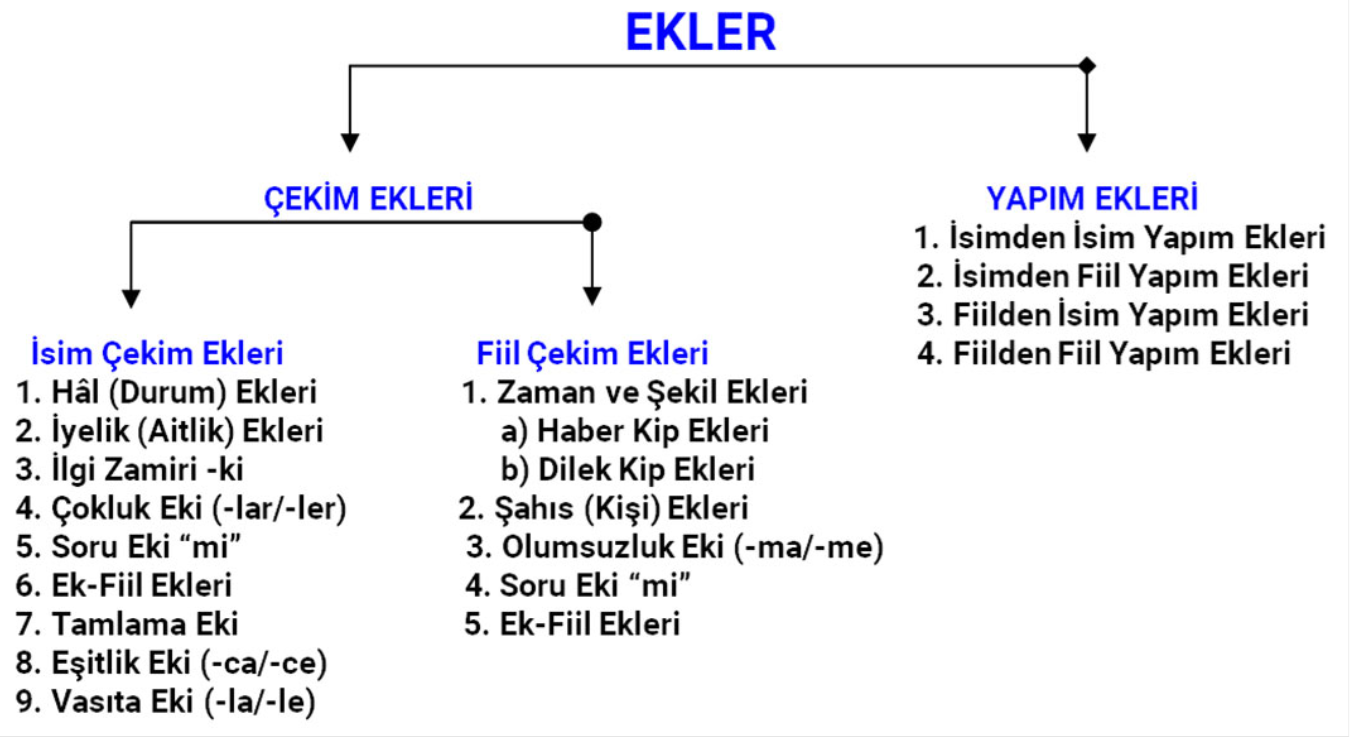 ÇEKİM EKLERİ
A) İSİM ÇEKİM EKLERİ
Hal (Durum) Ekleri– Yaklaşma Durumu Eki– Bulunma Durumu Eki– Ayrılma Durumu Eki– Belirtme Durumu Eki
İyelik Ekleri
İlgi zamiri -ki
Çokluk Eki (-lar/-ler)
Soru Eki (mi)
Ekfiil Ekleri
Tamlayan (=ilgi) Eki (-ın,-in,-un,-ün)
Eşitlik Eki (-ca/-ce)
Vasıta Eki (-la/-le)
B) FİİL ÇEKİM EKLERİ
Kip Ekleri
Şahıs Ekleri
Olumsuzluk Eki (-ma/-me)
Soru Eki
Ek-fiil
	Türkçe eklemeli (sondan eklemeli) bir dildir. Türkçede değişmez kökler, onlardan türetilen gövdeler ve kök ve gövdelere eklenen yapım ve çekim ekleri vardır.
	Dilimizi kullanışlı hâle getiren; aynı kelimelerle farklı anlamlar ifade edilmesini, kelime haznesinin genişlemesini sağlayan, eklerdir.